«Дети – это я и  ты»
(История праздника)
Будущее любой страны – Дети.
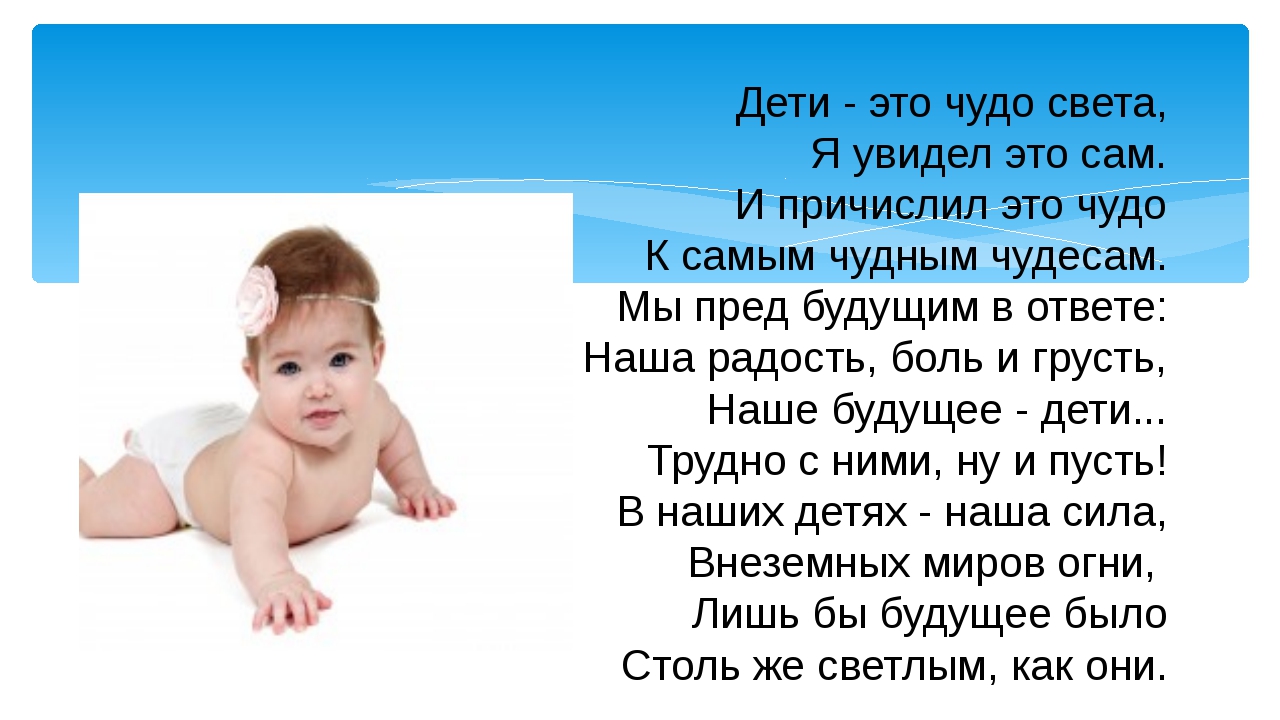 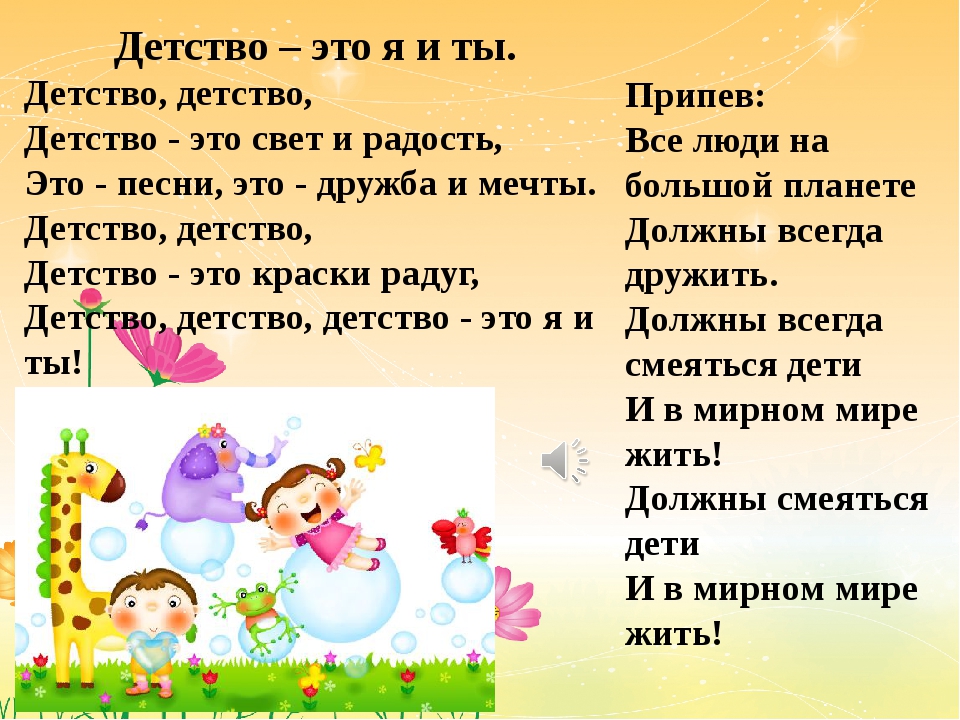 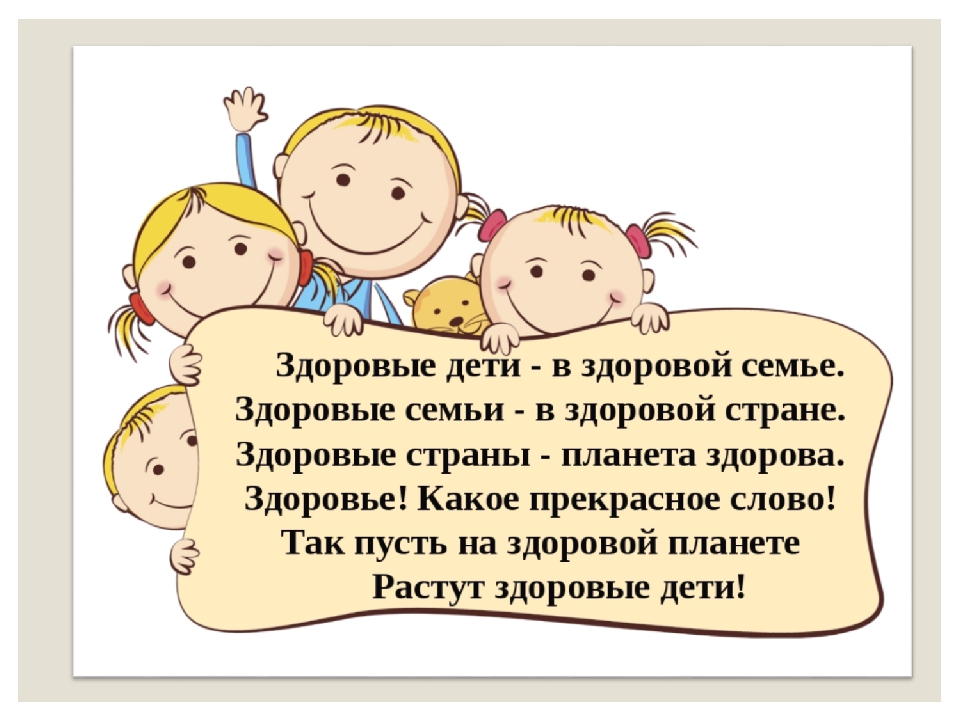 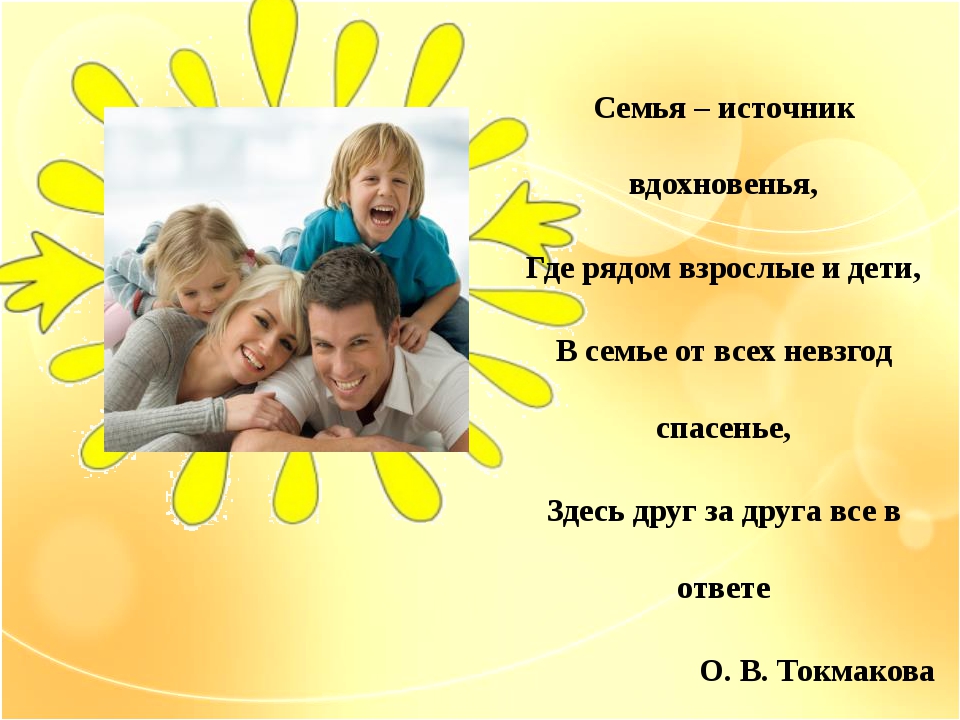 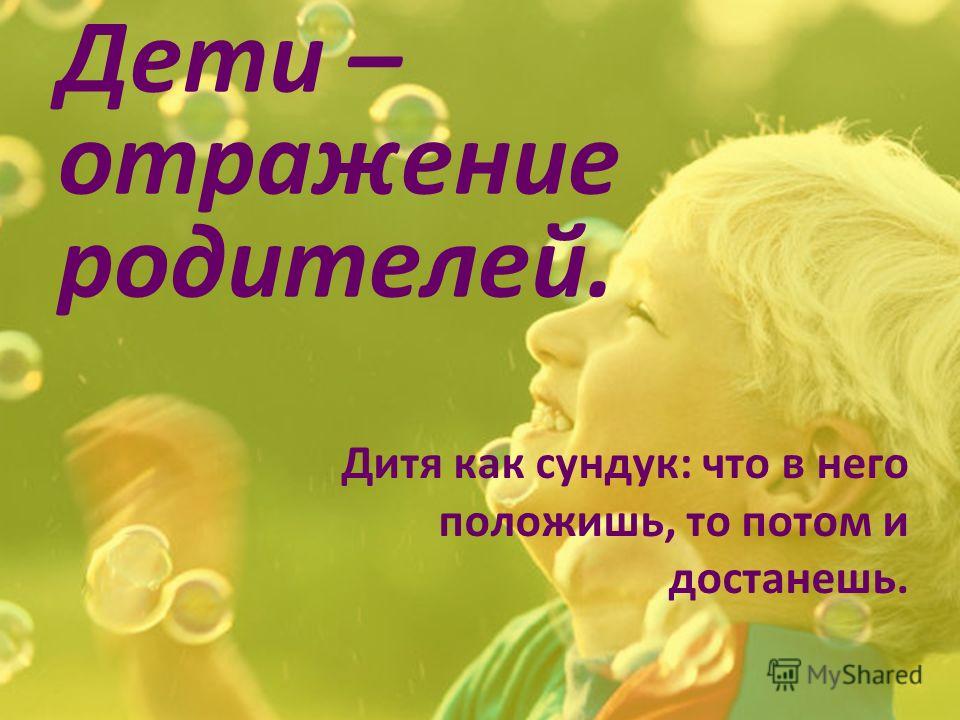 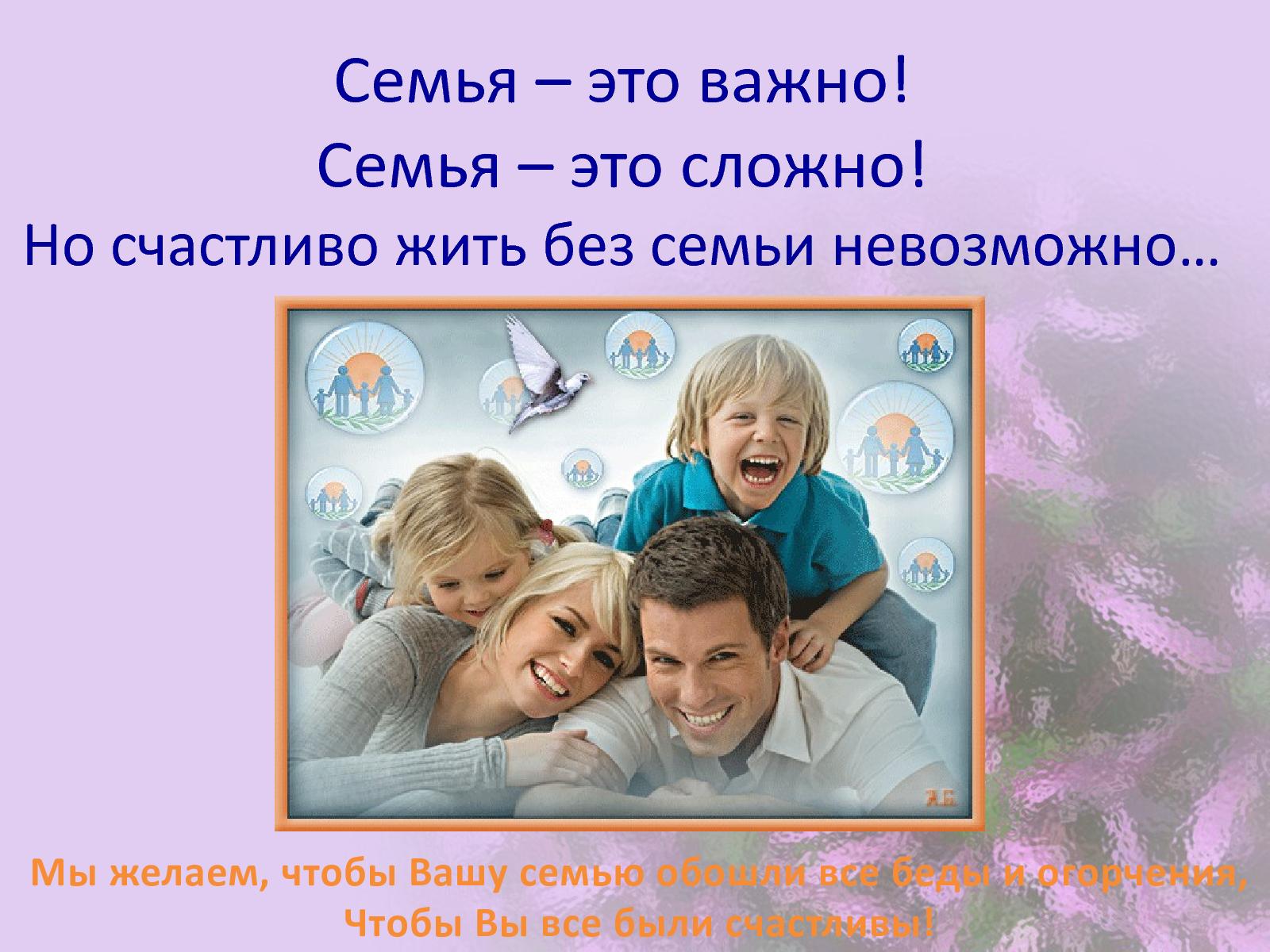 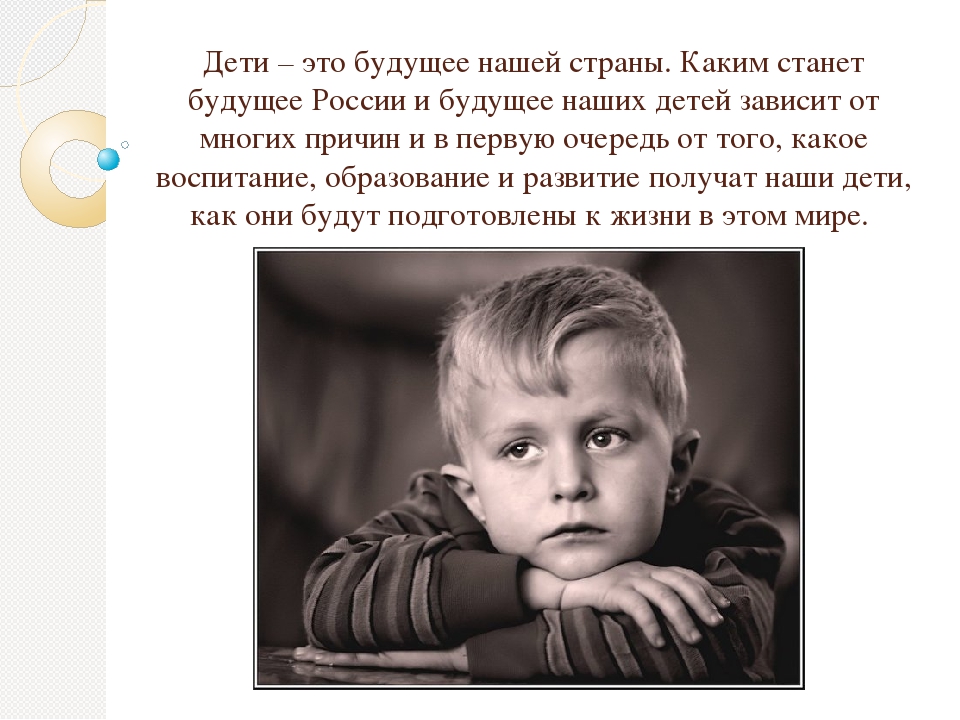 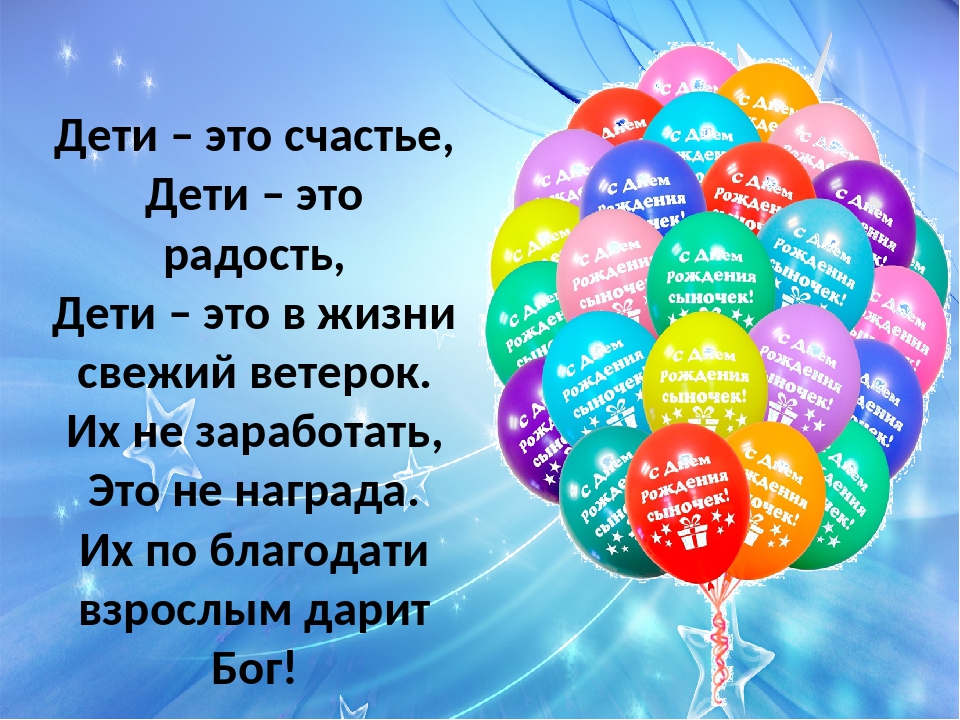 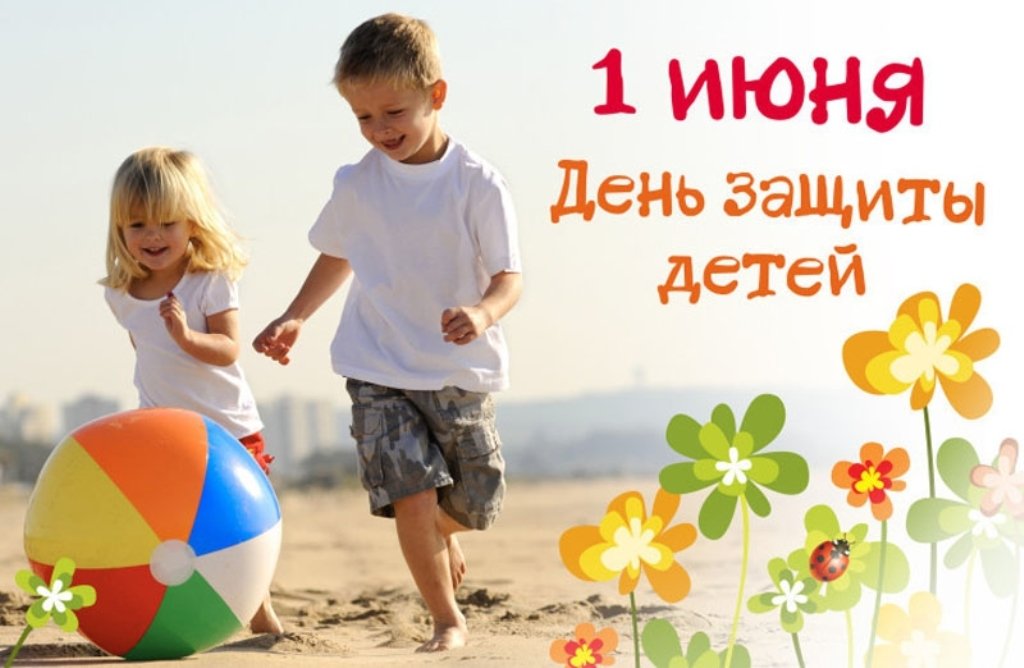 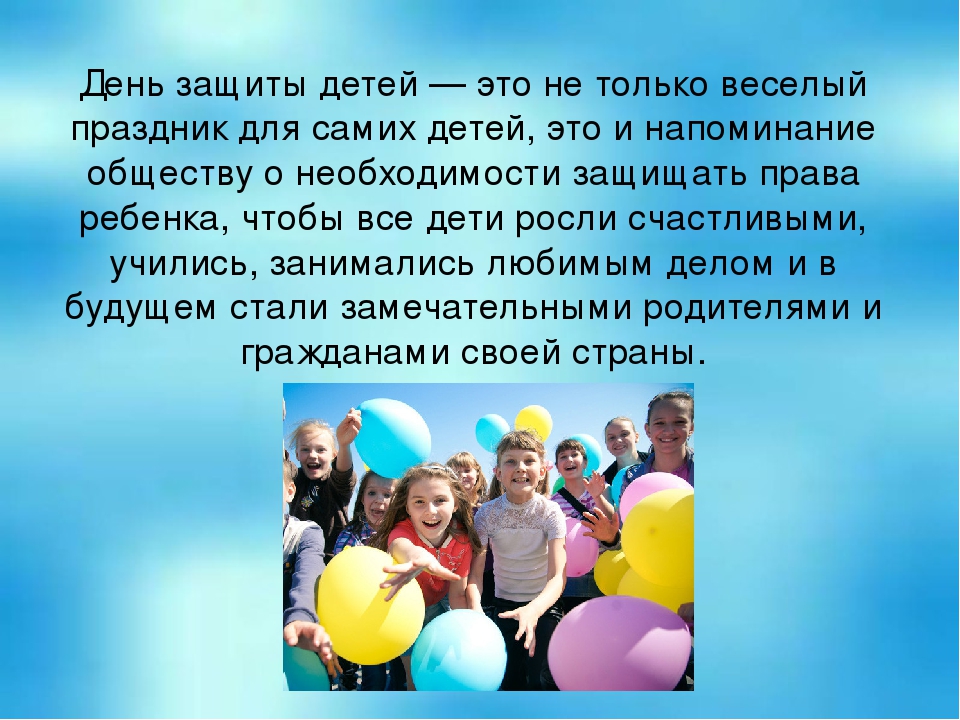 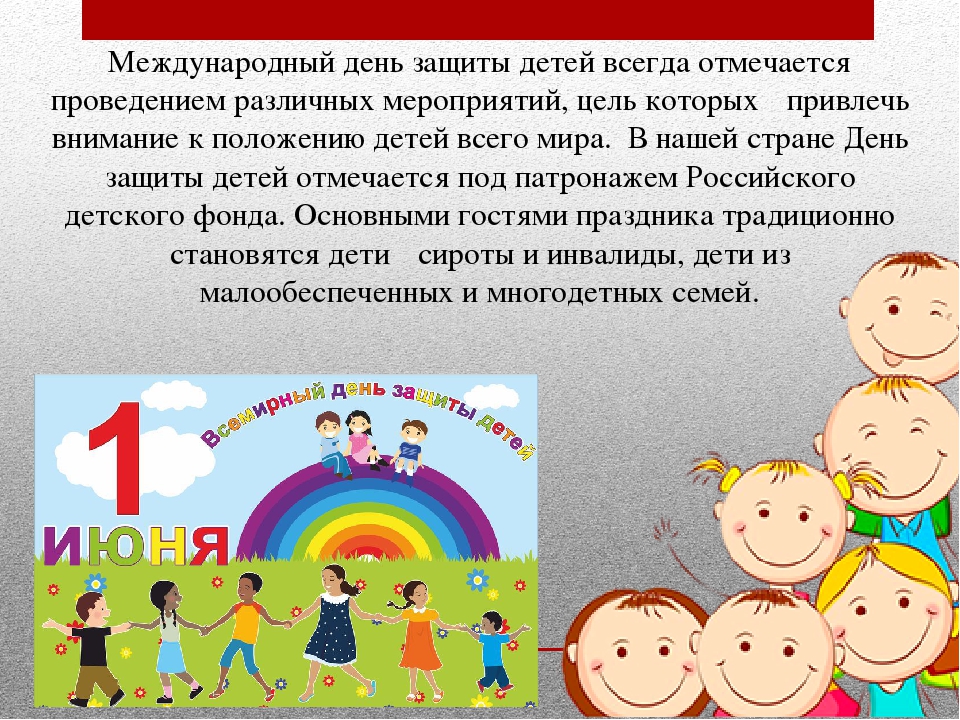 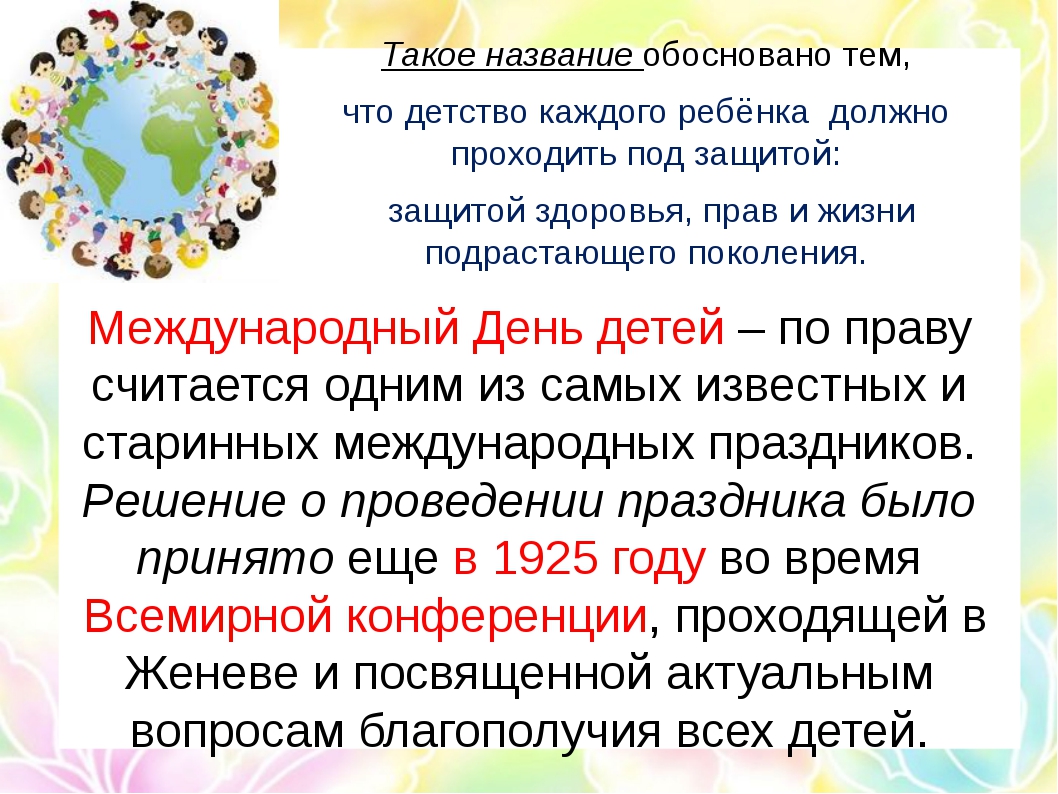 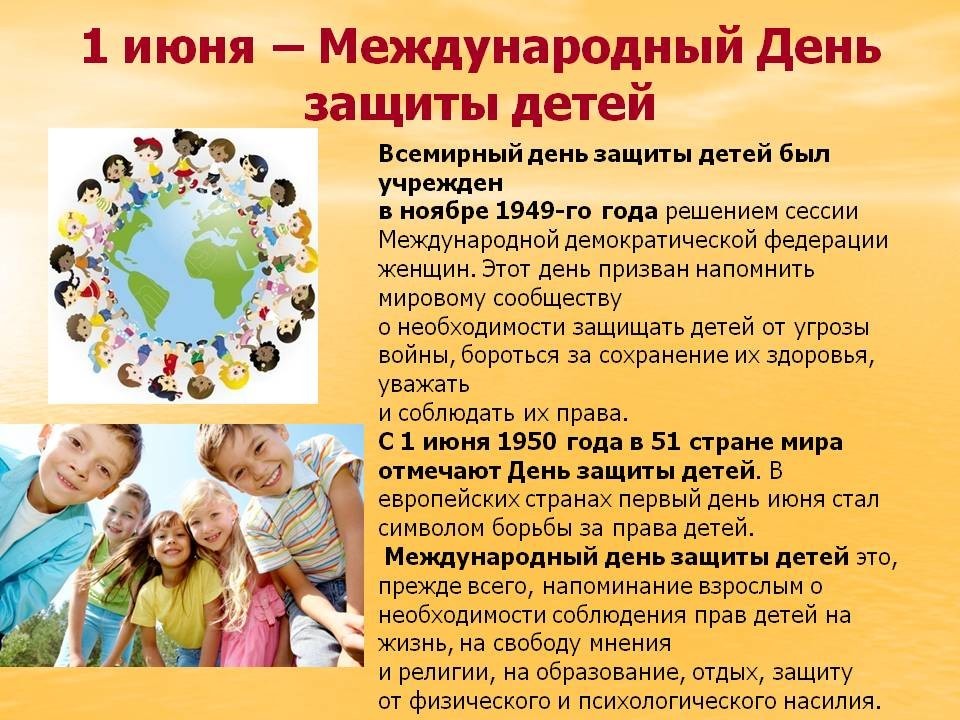 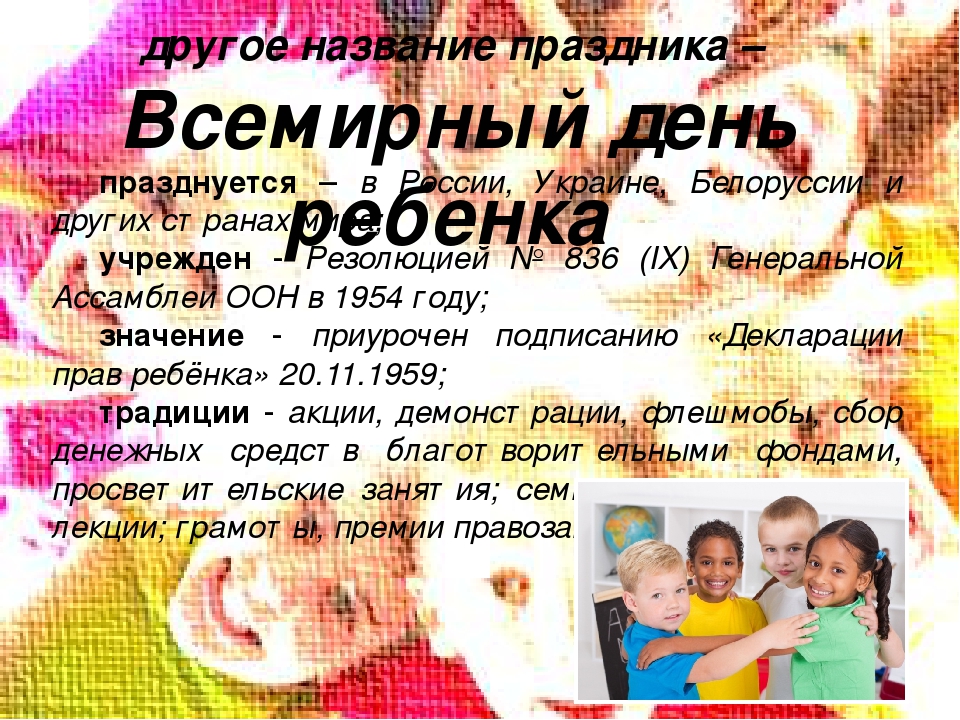 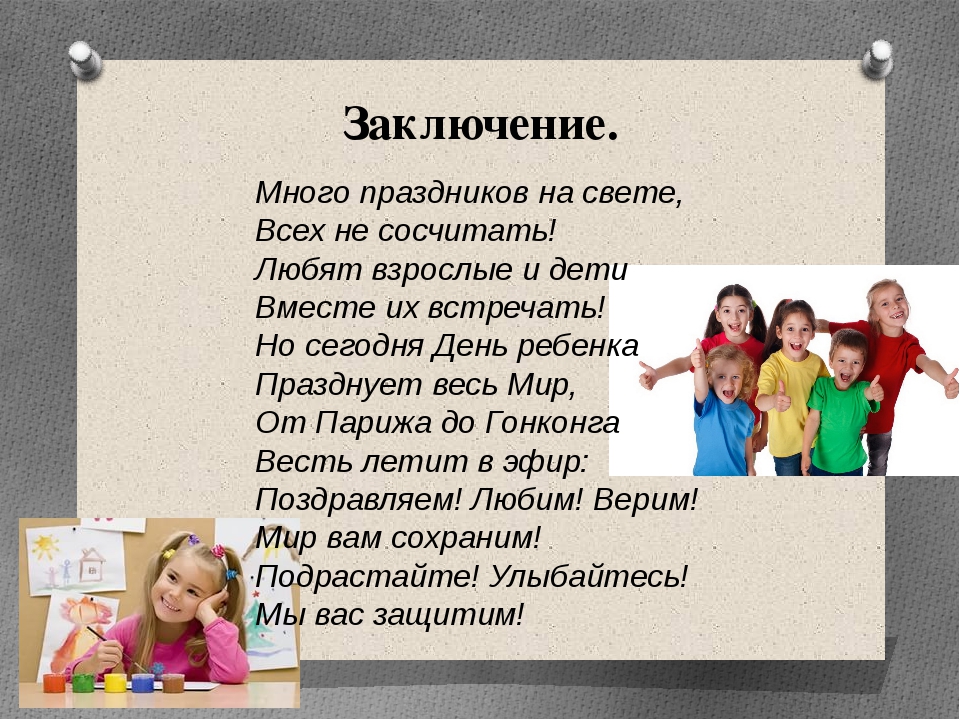